Кольцовское сельское поселение
Чувашской Республики
Материал для участия в конкурсе виртуальных экскурсий «Люблю тебя, мой край родной!», посвященного 85-летию со дня образования Вурнарского района
Кольцовское сельское поселение
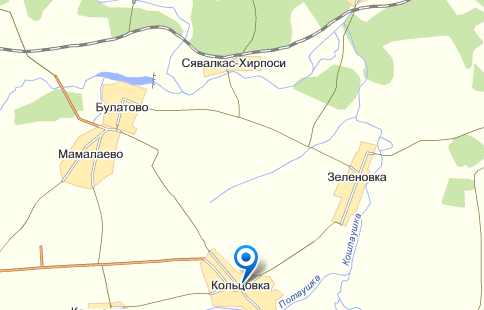 Кольцовское сельское поселение
деревня Мамалаево
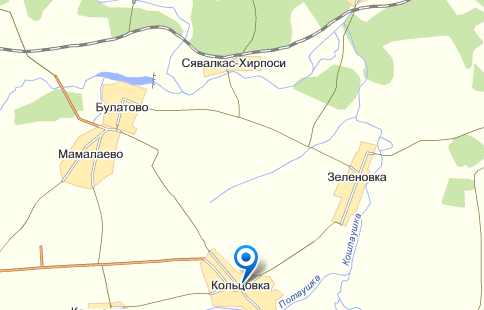 Справка о деревне
Население
308 человек
115 домов
Деревня газифицирована. Имеется фельдшерский пункт, 3 магазина, библиотека.
Историческая справка
Деревня Мамалаево входила в состав Ядринского уезда. До 17.02.1918 входила в состав Тойсинской волости. В состав Вурнарского района вошла 1927г. 1 Ноября 1927г. Образуется Мамалаевский сельский совет. По архивным документам в 1781г. 
д. Мамалаево насчитывала 15 дворов и 104 человека.
Знаменитые люди
Игнатьев Николай Георгиевич
Павлова (Музякова) Анастасия Мироновна
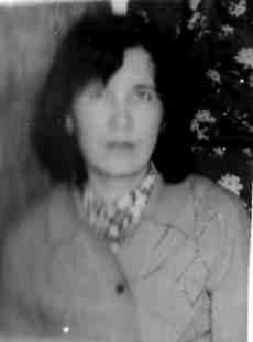 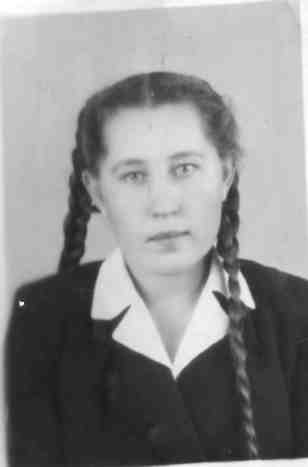 ветеринар, доктор биологических наук, профессор
Кандидат химических наук, имеет более 50 опубликованных научных трудов
Знаменитые люди
Вишняков Александр
Степанович
Короткова Ольга Степановна
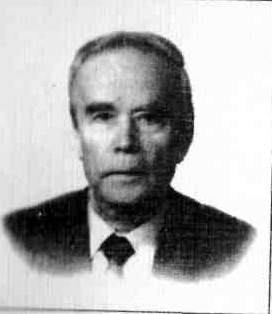 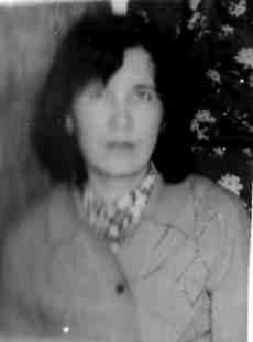 Член - корреспондент Российской академии образования
Заслуженный учитель Чувашской Республики
Мамалаево сегодня
Памятник воинам павшим в Великой Отечественной войне
Мы гордимся ими
Тестов Геральд Семёнович
Осипов Юрий
Анатольевич
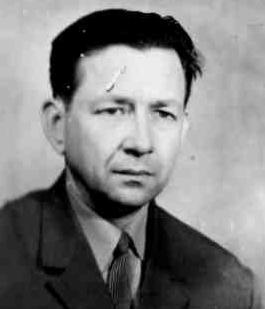 В течении 16 лет  был директором Мамалаевской школы
10.02.1964 – 01.1983
Погиб в Афганистане
награждён медалью.
Жизнь продолжается
Хозяйство Герасимова Николая
Кольцовское сельское поселение
деревня Булатово
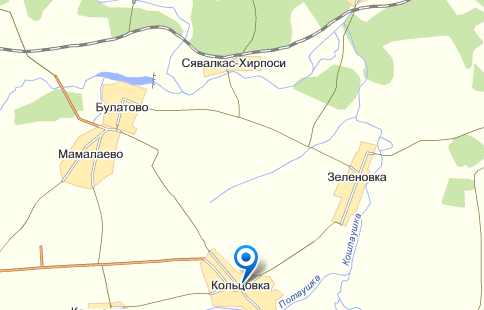 Справка о деревне
Население на сегодняшний день в деревне насчитывается 84 
двора и численность 
населения 227 человек
Расстояние  до г. Чебоксары 100 км, до п. Вурнары 10 км Деревня  газифицирована имеется дом культуры.
Историческая справка
Деревня Булатово (Новые Мелюши) Входил в состав Казанской губернии Ядринского уезда. 1781г. Деревня насчитывала 10 дворов, 53 человека. В 1907г. 374 человека, в 1930г. 61 двор и 251 человек.
Знаменитые люди
Яшин Василий Николаевич
Яшин Михаил
Николаевич
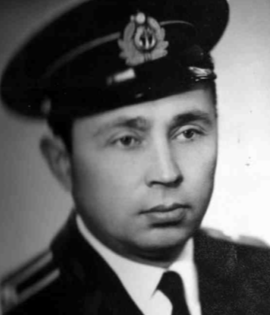 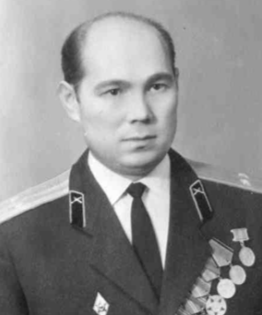 Полковник Военно-Морской авиации
Полковник, окончил военную академию им. В. И. Ленина
Булатово сегодня
Кольцовское сельское поселение
деревня Сявалкас-Хирпоси
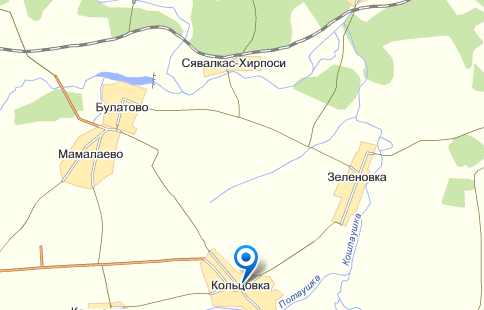 Справка о деревне
Население
63 двора проживает
 161 человек
Имеется магазин, 
фельшерско-акушерский пункт. Расстояние до 
г. Чебоксар - 102 км, до 
районного центра- 12 км
Историческая справка
Из-за малоземелья часть дворов из деревни Хирпоси Ядринского уезда переселилась в выселок Сявалкас- Хирпоси. В 1720 г. у д.Сявалкас- Хирпоси была хрустальная и стеклянная фабрика Ф. Толмачёва. На то время там проживало 135 человек, 15 дворов.
Сявалкас - Хирпоси сегодня
Кольцовское сельское поселение
деревня Кольцовка
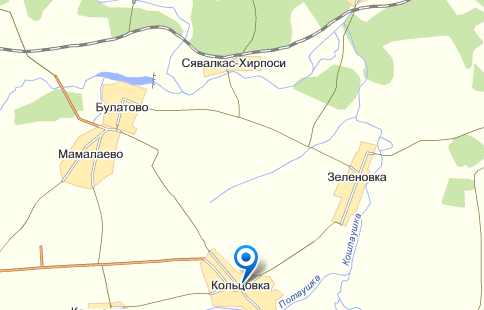 Справка о деревне
Население
Численность населения 502 человек. Количество  домов 178.
Деревня газифицирована. Имеется офис врача общей практики, 3 магазина, библиотека, дом культуры, аптека, почта, средняя школа.
Историческая справка
Деревня Кольцовка была основана в 1752 г. Свияжским дворянином Петром Кольцовым. В ней проживали крепостные крестьяне разных губерний. По архивным документам в 1858 году в деревне было 60 дворов в них проживало 188  крестьян.
Кольцовское сельское поселение деревня Кольцовка
Знаменитые люди
Коротков Сергей Ксенофонтович
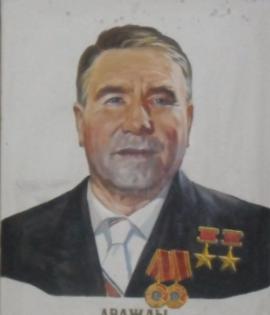 13.10.1908 - 03.07.1961
Первый председатель 
деревни Кольцовка
Знаменитые люди
Коротков Сергей Ксенофонтович
Дважды герой социалистического труда
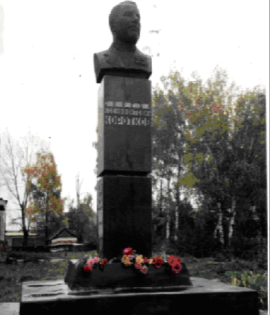 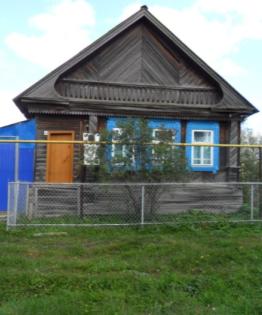 Бронзовый бюст
С.К. Короткова
Дом в котором жил первый председатель С.К. Коротков
Знаменитые люди
Максим Дормидонтович Михайлов
13.08.1893 - 30.03.1971
Оперный певец (бас)
1932-1956 – солист Большого театра СССР
Знаменитые люди
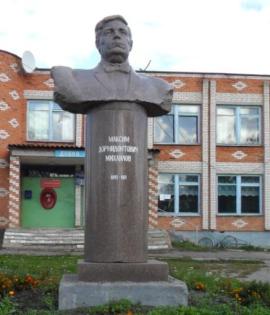 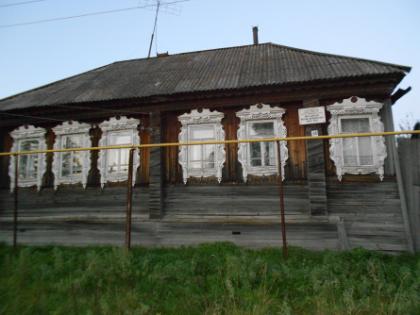 Бронзовый бюст
М.Д.Михайлову
Дом в котором жил оперный певец М.Д.Михайлов
Герои социалистического труда
колхоза им.Ленина
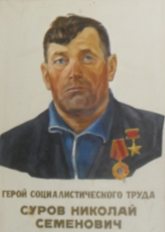 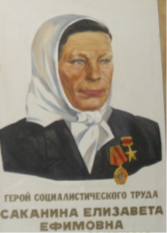 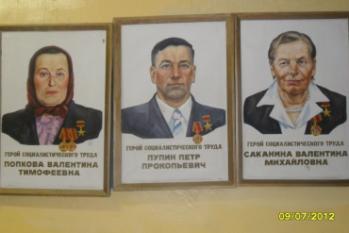 Кольцовка сегодня
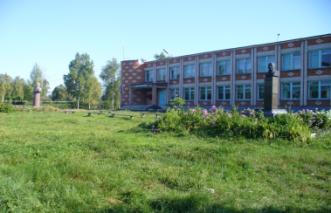 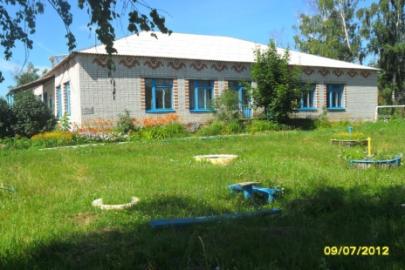 Кольцовский СДК
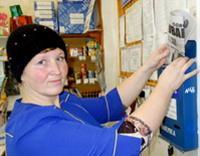 Детский сад «Солнышко»
Почтовое отделение России
Кольцовка сегодня
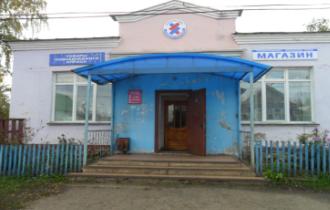 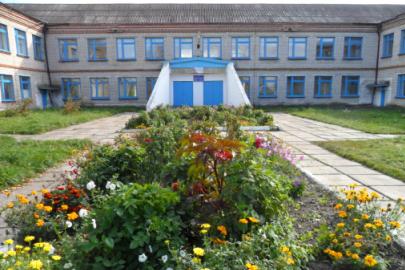 Кольцовский СДК
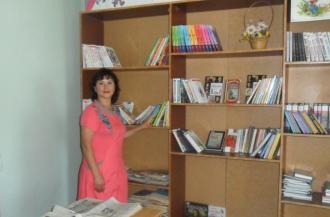 Муниципальное бюджетное общеобразовательное учреждение «Кольцовская СОШ»
Сельская библиотека
Мы гордимся нашими земляками
Талаев Александр Петрович
Павлов Сергей Владимирович
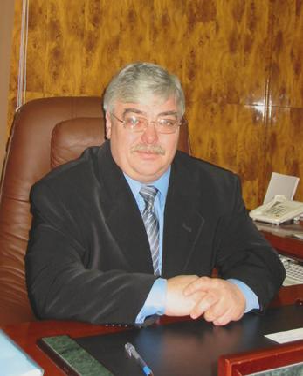 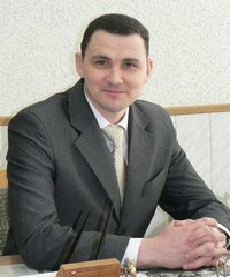 Председатель суда Чукотского автономного округа
Заместитель председателя Кабинета Министров Чувашской Республики – министр сельского хозяйства
Знаменитые люди
Авдеева Галина
Петровна
Заслуженный врач 
Российской Федерации и 
Чувашской Республики
Жизнь продолжается
Павлов Владимир
Ильич
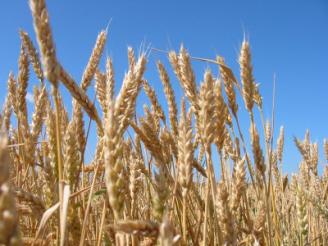 Несмотря на то что, сельское хозяйство приходит в 
упадок есть ещё в нашей деревне люди преданные 
земле: Павлов В.И., Машанов В.И., Паков Г.Н., Быков М.Э.
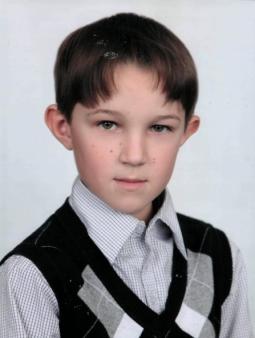 Выражаем благодарность администрации Кольцовского сельского поселения, библиотекарям, работникам домов культуры деревень Мамалаево и Кольцовка за оказанную помощь в подборе материала.
Авторы:Зотова Надежда, Михайлов Алексей,Кузякова Наталияучащиеся 7 класса МБОУ «Кольцовская СОШ» Вурнарского района Чувашской РеспубликиРуководители:Росадина Оксана Владимировна,Першуткина Галина Яковлевна.учителя МБОУ «Кольцовская СОШ» Вурнарского района Чувашской Республики